Prezentacja projektu

E-Biurowość Sądowa
(eBS)

Ministerstwo Sprawiedliwości
Listopad 2023 r.
e-Biurowość Sądowa
(eBS)

Wnioskodawca:   Minister Sprawiedliwości
Beneficjent: Ministerstwo Sprawiedliwości
Partnerzy:  brak
Źródło finansowania: 
Budżet państwa (część budżetowa 37 Sprawiedliwość)
Środki Unii Europejskiej - Program Operacyjny Fundusze Europejskie na Rozwój Cyfrowy; 
       Działanie 2.1 Wysoka jakość i dostępność e-usług publicznych (FERC.02.01)
Całkowity koszt projektu:  72,1 mln PLN
Planowany okres realizacji projektu: 01.03.2024 r. – 31.10.2026 r.
Cel:
Wygodna, przyjazna, sprawna, zunifikowana oraz bezpieczna obsługa repertoryjno-biurowa w sądach powszechnych.

Powyższe cele wpisują się w następujące cele strategiczne tj. zgodne/spójne z celami m.in.:
Programu Fundusze Europejskie na Rozwój Cyfrowy 2021-2027
Programu Zintegrowanej Informatyzacji Państwa cel 4.2.1 „Zwiększenie jakości oraz zakresu komunikacji między obywatelami i innymi interesariuszami a państwem” 
Strategią na rzecz Odpowiedzialnego Rozwoju do roku 2020 (z perspektywą do 2030 r.) 
Ministerstwa Sprawiedliwości w tym z Kierunkami i celami strategiczne Ministerstwa Sprawiedliwości określonymi w Zarządzeniu Ministra  Sprawiedliwości z dnia 8 czerwca 2021 r. w sprawie określenia kierunków i celów strategicznych Ministerstwa Sprawiedliwości.
Programu „Cyfrowa Europa” (Digital Europe Programme) 
Krajowej Strategii Rozwoju Regionalnego 2030
ARCHITEKTURA 
Widok kooperacji aplikacji
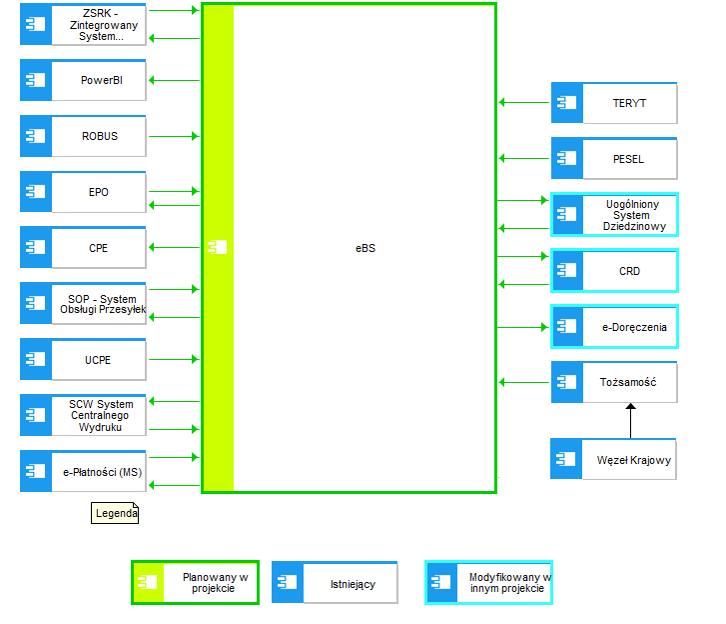 Dziękuję za uwagę